Wire Loop Diagram for PowerPoint
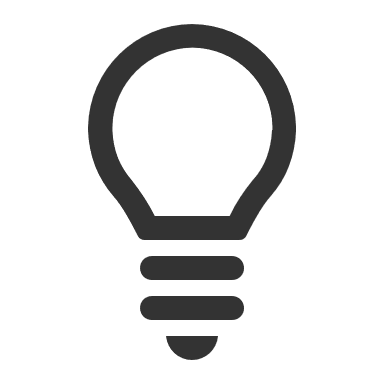 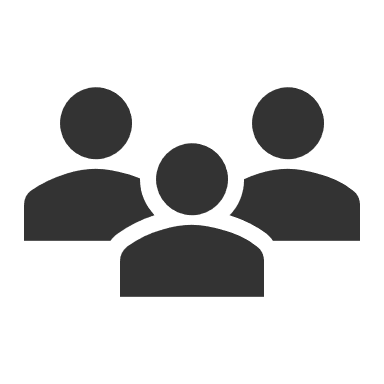 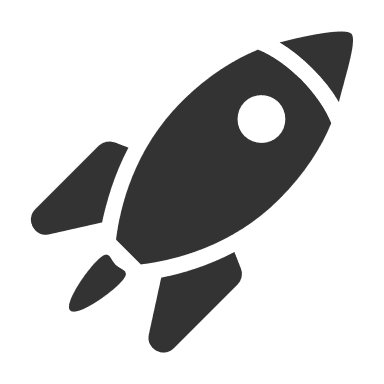 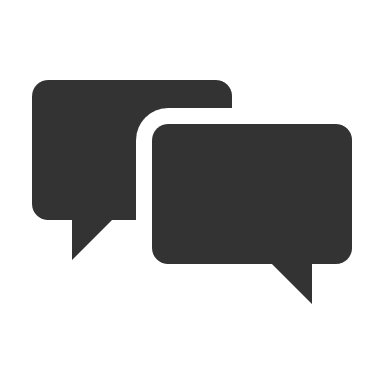 Lorem Ipsum
Lorem Ipsum
Lorem Ipsum
Lorem Ipsum
Lorem Ipsum
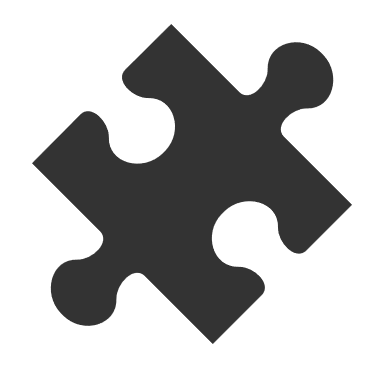 Lorem ipsum dolor sit amet, nibh est. A masdim magna maecenas, quam irte magna nec quis, lorem nunc suspit.
Lorem ipsum dolor sit amet, nibh est. A masdim magna maecenas, quam irte magna nec quis, lorem nunc suspit.
Lorem ipsum dolor sit amet, nibh est. A masdim magna maecenas, quam irte magna nec quis, lorem nunc suspit.
Lorem ipsum dolor sit amet, nibh est. A masdim magna maecenas, quam irte magna nec quis, lorem nunc suspit.
Lorem ipsum dolor sit amet, nibh est. A masdim magna maecenas, quam irte magna nec quis, lorem nunc suspit.
Wire Loop Diagram for PowerPoint
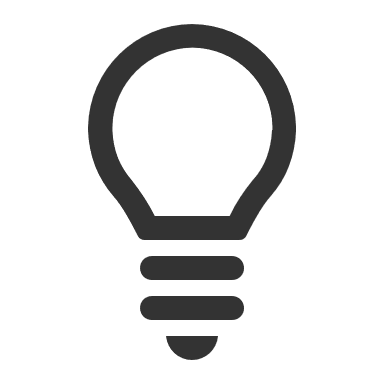 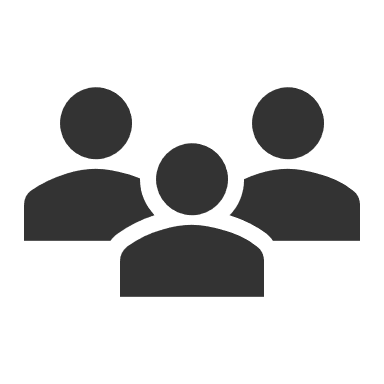 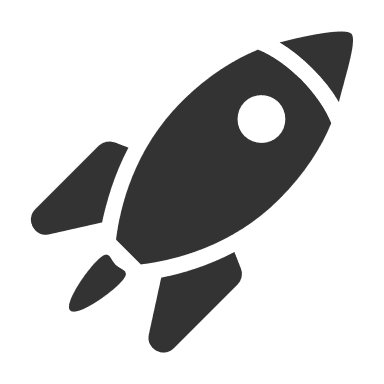 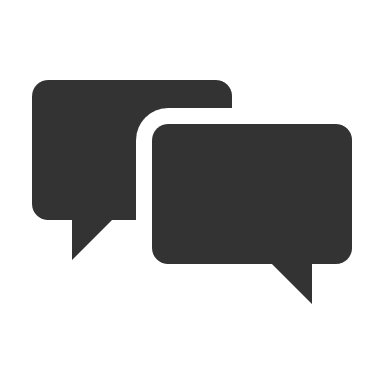 Lorem Ipsum
Lorem Ipsum
Lorem Ipsum
Lorem Ipsum
Lorem Ipsum
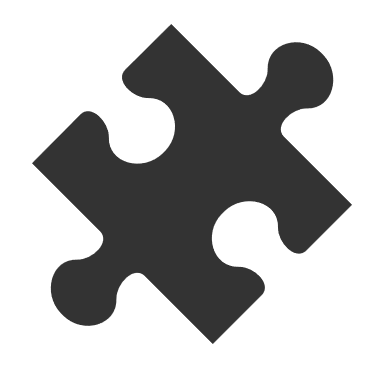 Lorem ipsum dolor sit amet, nibh est. A masdim magna maecenas, quam irte magna nec quis, lorem nunc suspit.
Lorem ipsum dolor sit amet, nibh est. A masdim magna maecenas, quam irte magna nec quis, lorem nunc suspit.
Lorem ipsum dolor sit amet, nibh est. A masdim magna maecenas, quam irte magna nec quis, lorem nunc suspit.
Lorem ipsum dolor sit amet, nibh est. A masdim magna maecenas, quam irte magna nec quis, lorem nunc suspit.
Lorem ipsum dolor sit amet, nibh est. A masdim magna maecenas, quam irte magna nec quis, lorem nunc suspit.
[Speaker Notes: © Copyright PresentationGO.com – The free PowerPoint template library]